Monthly Contractor HSE / GSC MeetingApril 2024
(Incidents and Communications from March 2024)
Introduction / Purpose of Meeting
Welcome
Introductions
Housekeeping
Purpose
Frequency
Remote
2nd Wed / month
Attendance Requirements
2
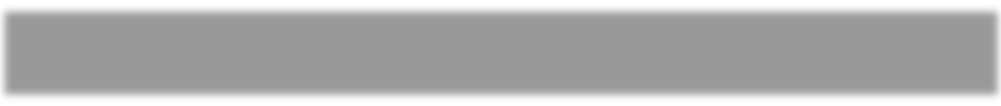 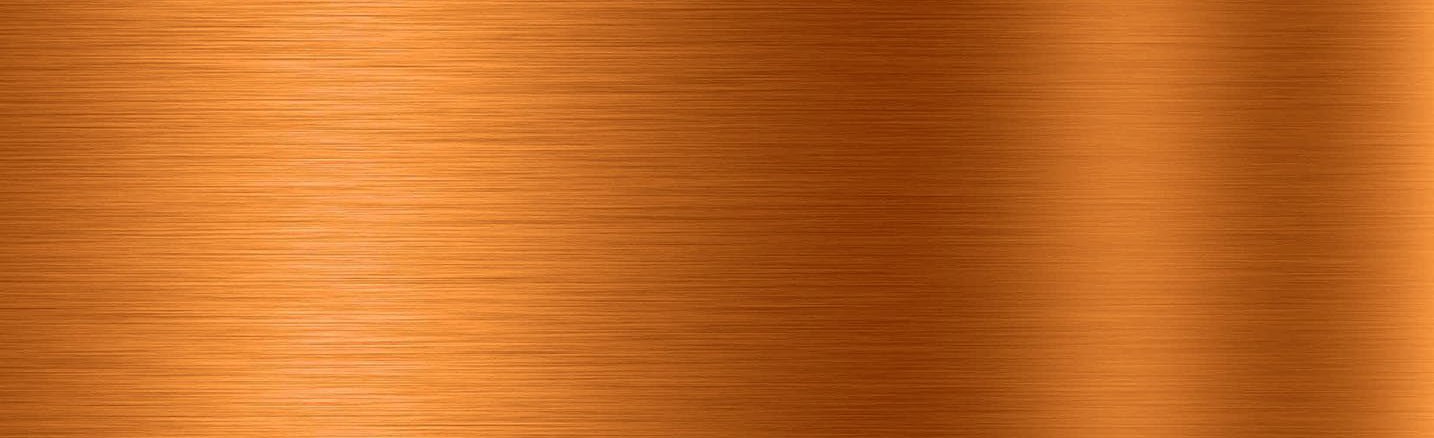 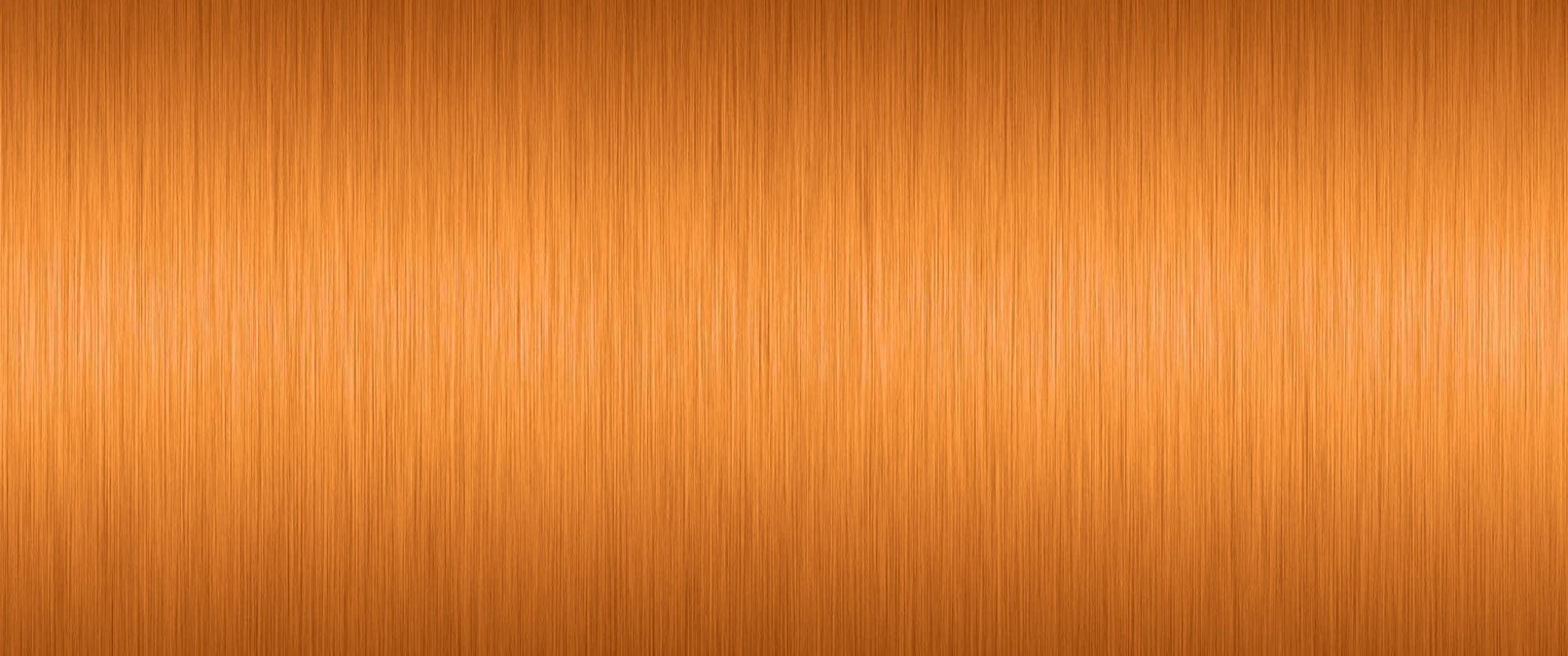 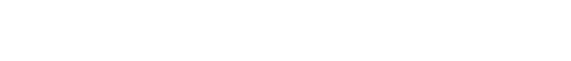 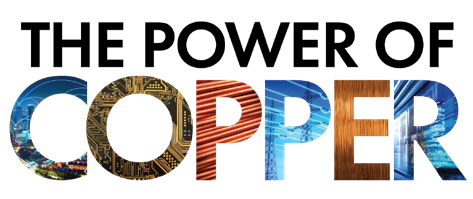 Freeport Safety Incidents, Successes, & Alerts
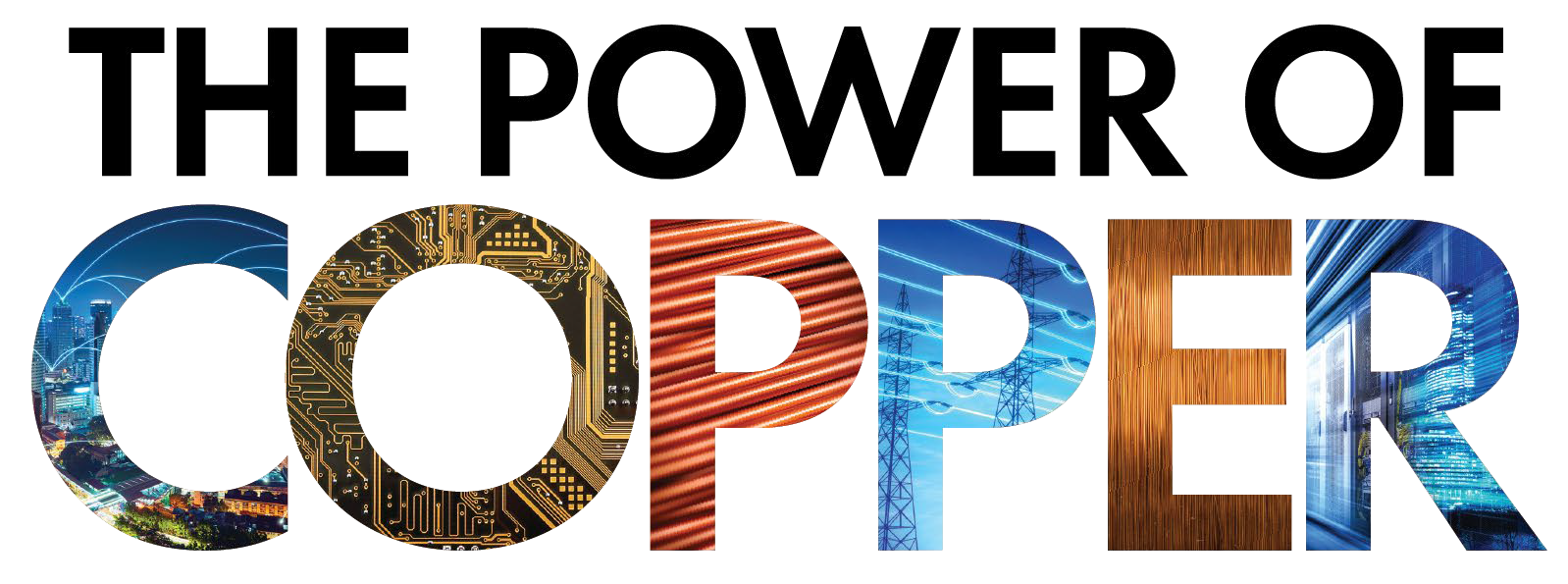 March 2024
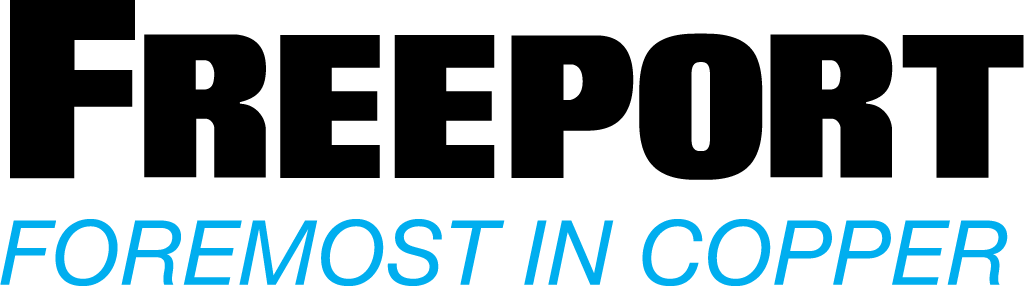 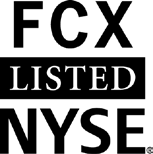 fcx.com
3
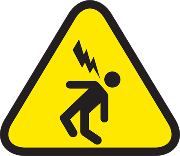 Operator Electrical Shock
Exposure to Electrical Hazards
Area the operator’s leg contacted the jumper frame
Strongback handle
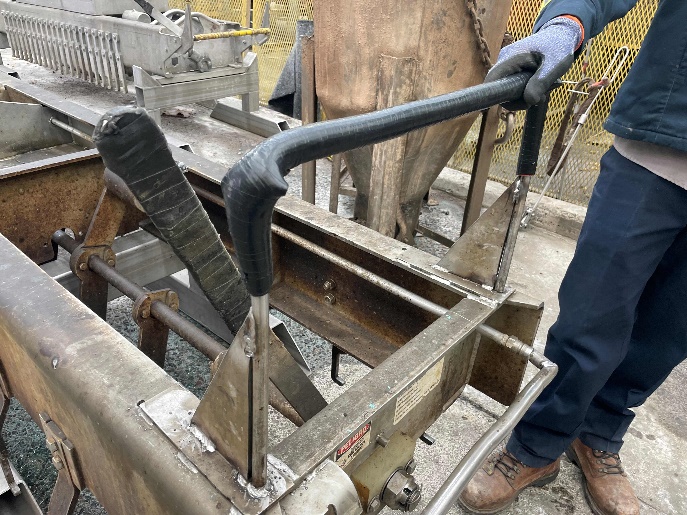 Handle with replaced insulation
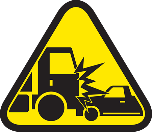 Water Truck Hits Berm
Vehicle Collision
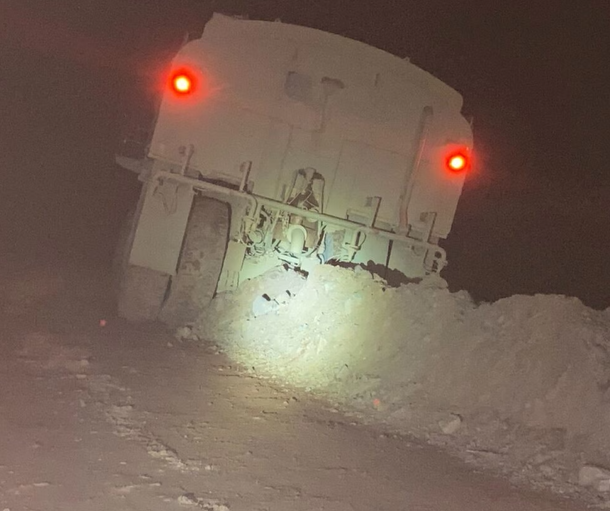 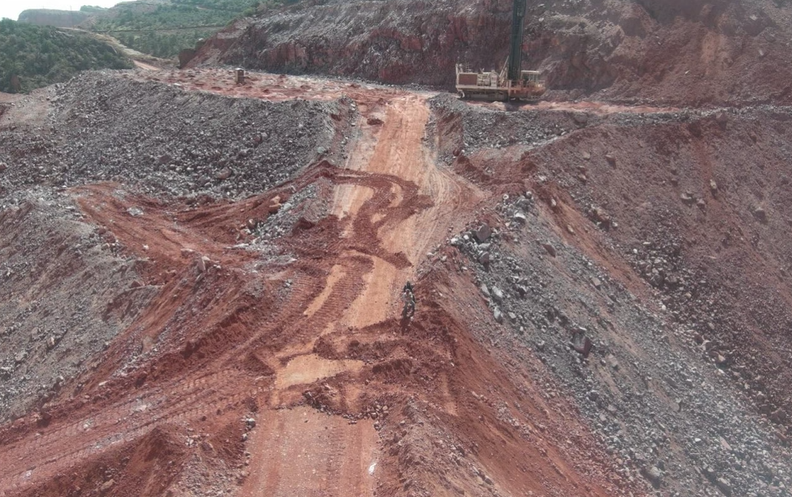 Water truck on berm
Water truck tire marks on ramp and impacted berm
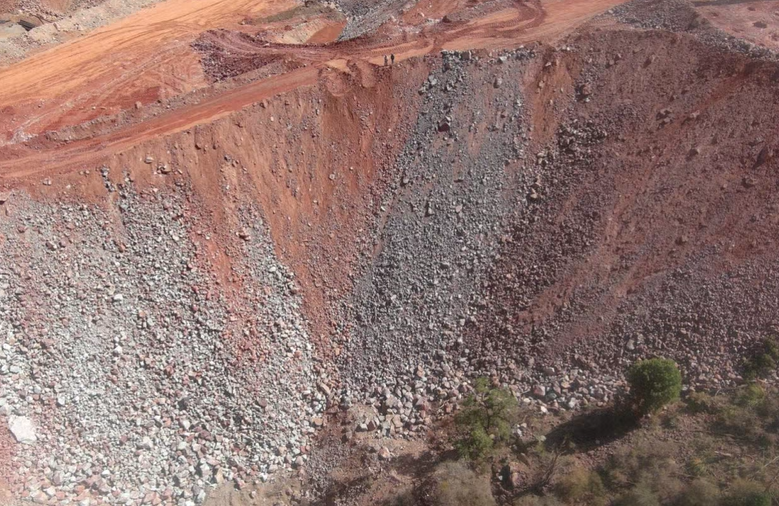 Arrow points to location of water truck on berm
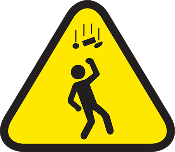 Fallen Idler
Falling Objects
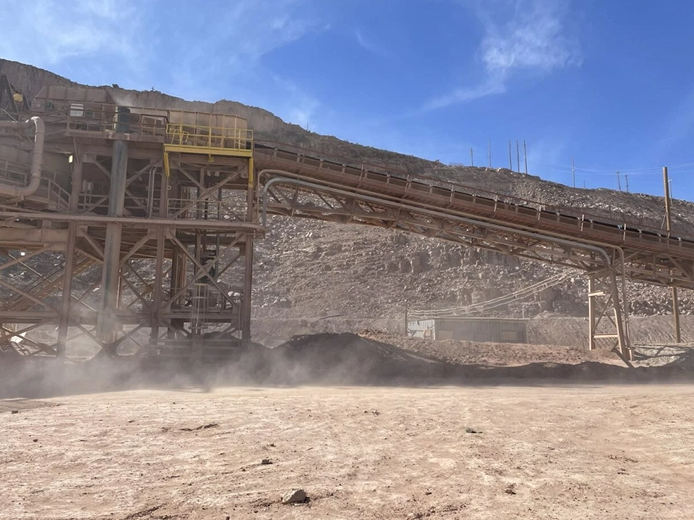 Location where idler fell
Worn idler that fell from conveyor
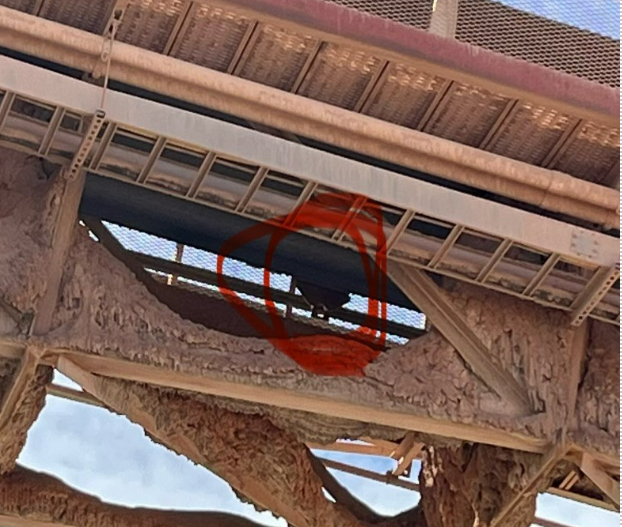 Idler fell from section of conveyor circled in yellow
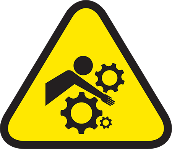 Morenci Crusher
Entanglement & Crushing
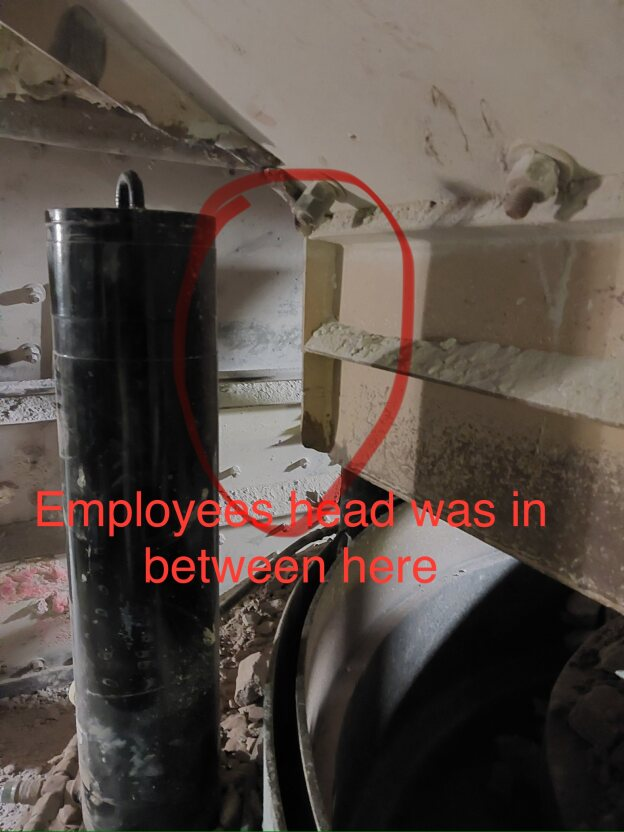 Pinch Point – Hydraulic ram and feeder
Hover over image for animation of incident
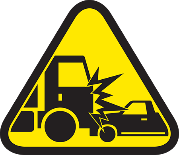 Forklift and Truck Collision
Vehicle Collision
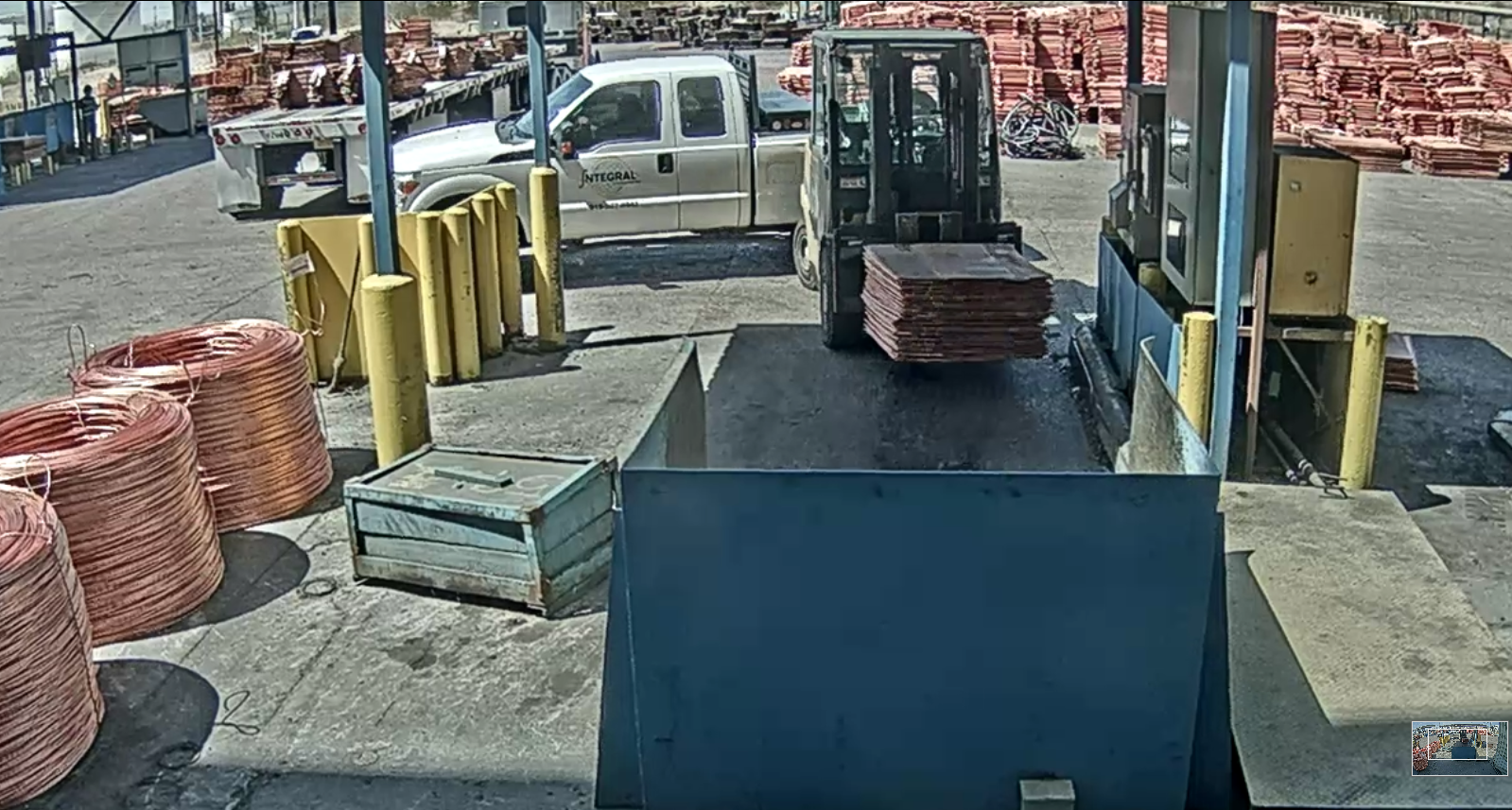 Position of forklift and truck upon collision.
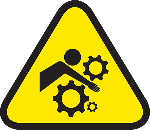 Invalid Motor Lockout
Entanglement & Crushing
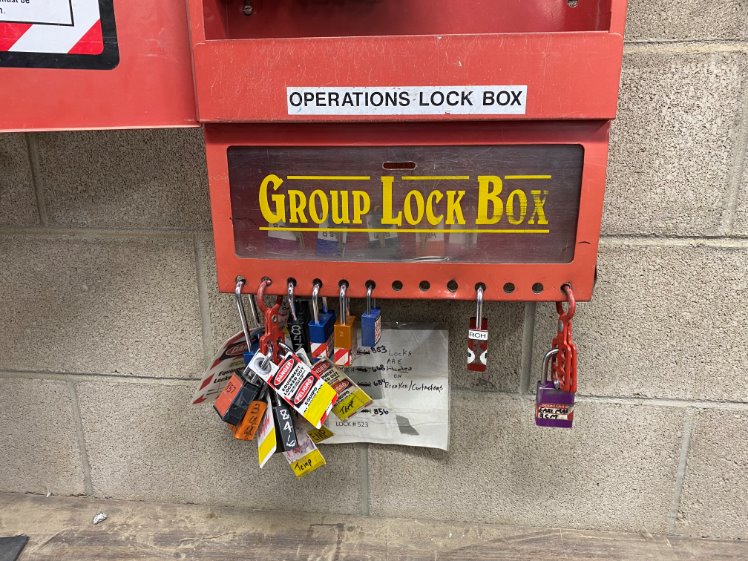 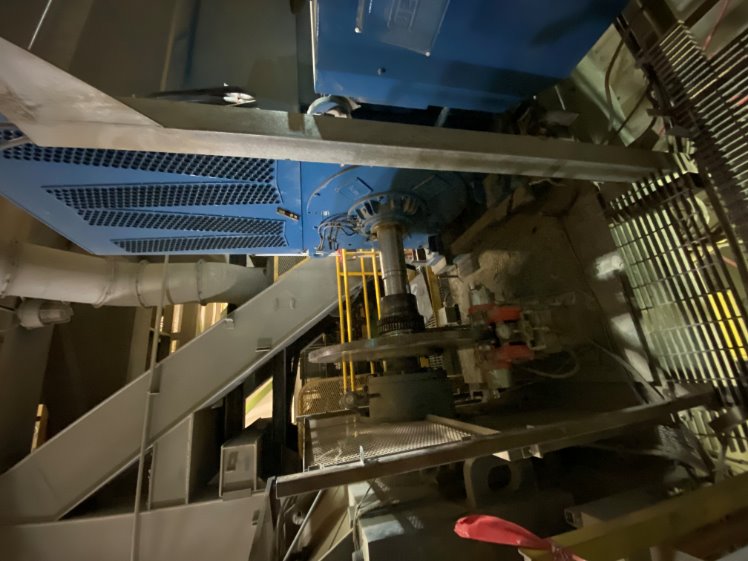 Operations lock box. Contractor was locked on this box without the ECC lock.
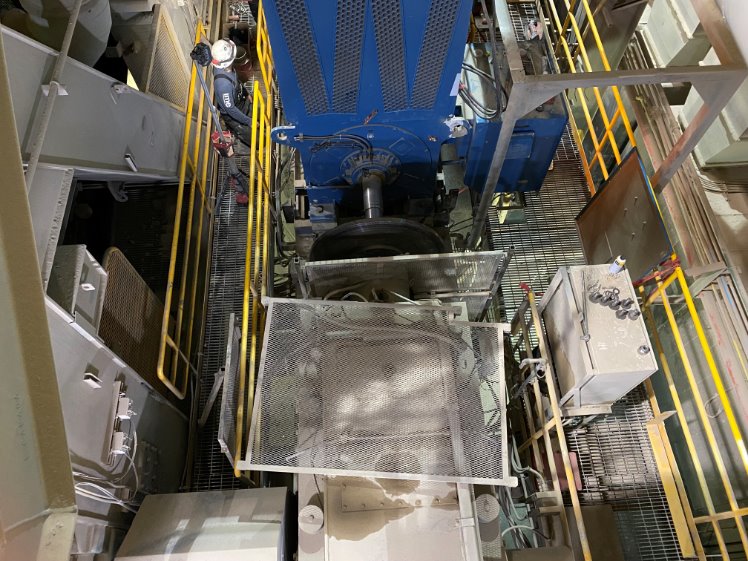 Contractor work area
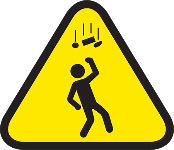 Rock Impact to Head
Falling Objects
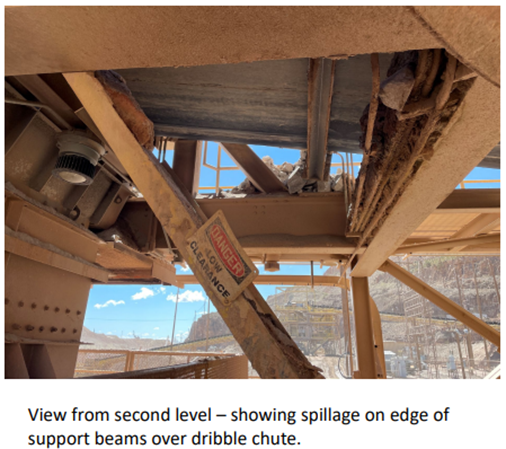 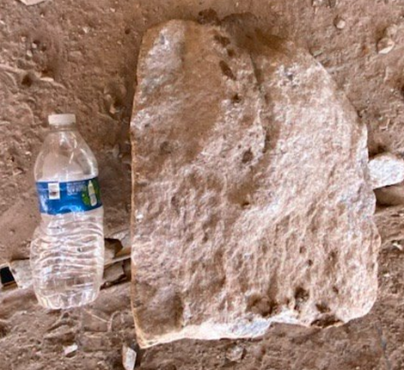 Rock size.
Area where rock fell.
Spillage on edge of support beams over dribble chute on second level.
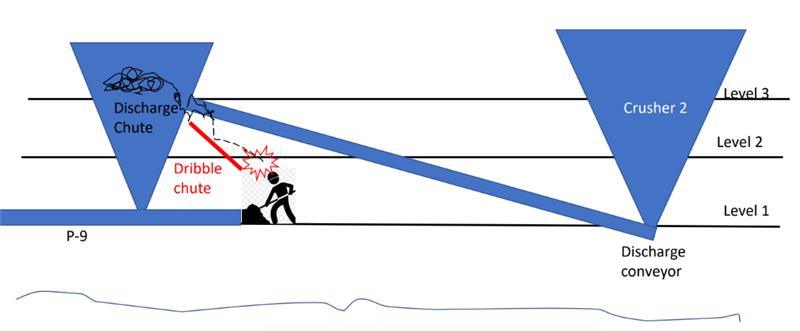 Illustration of work area and location of affected contractor.
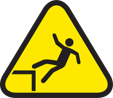 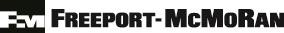 Actionable Event: Fall from Height in Chute Hatch
ID # 2024-13
Event ID # 20014496
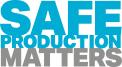 Fall from Heights
Photos / Links
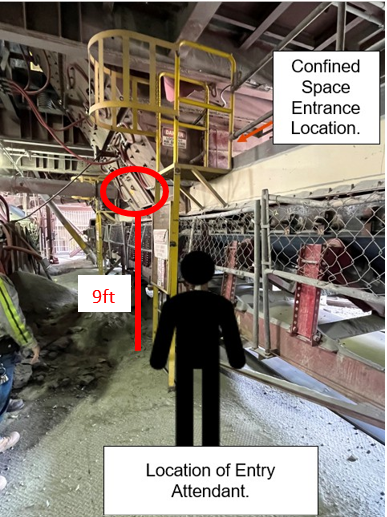 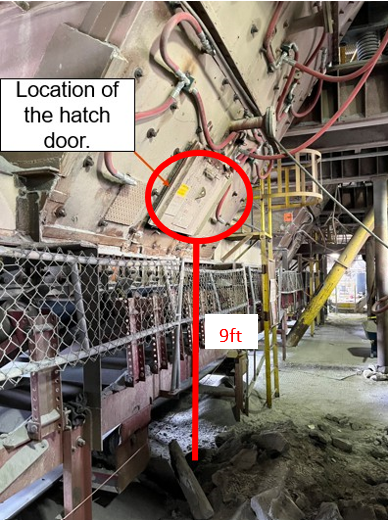 [Speaker Notes: `]
Potential Fatal Events
March 2024
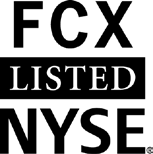 fcx.com
8
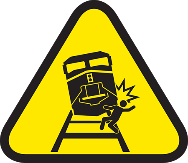 Rail Impact to Person
Rail Impact to Person
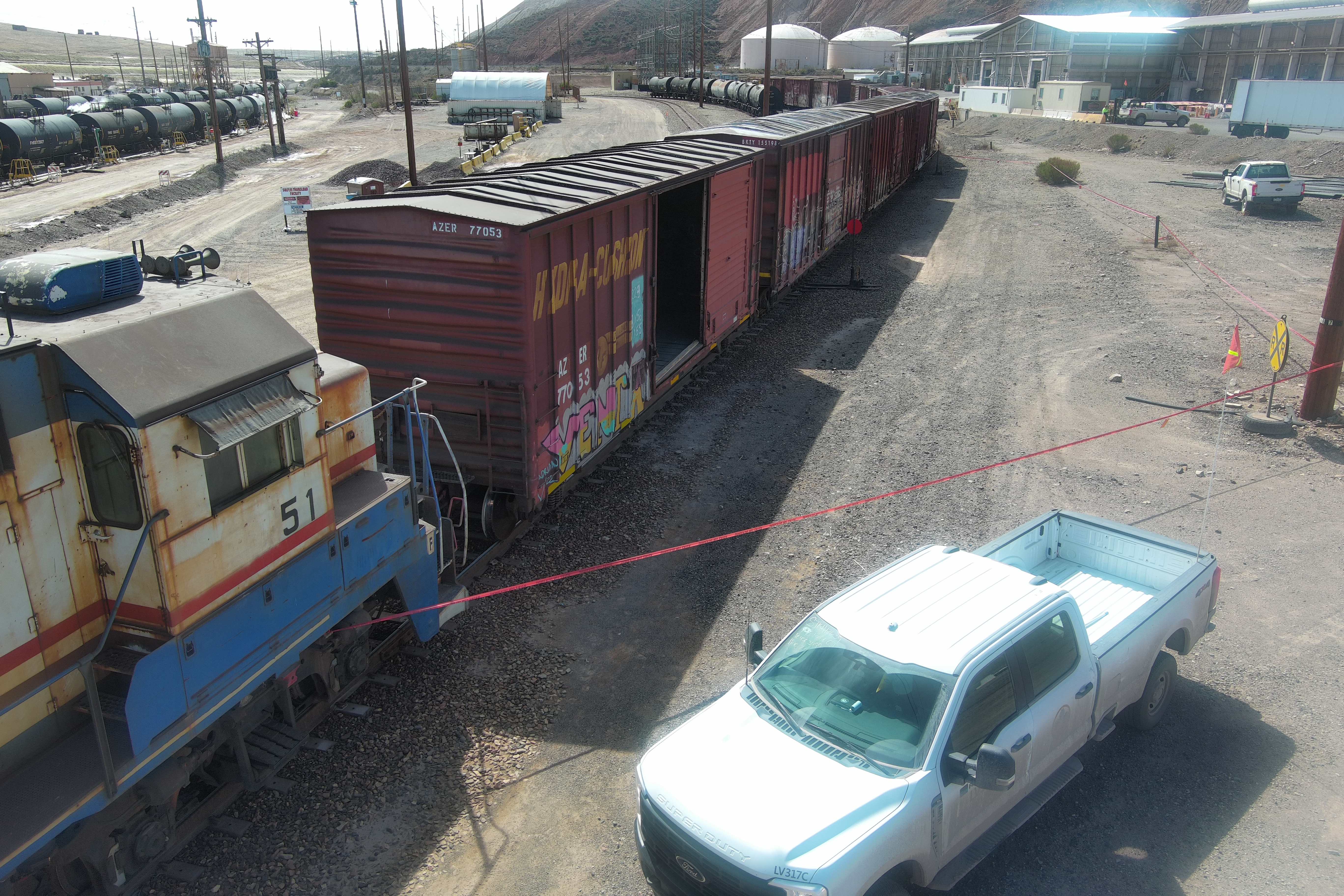 Employees were riding on the stairwell of the 51 locomotive when event occurred
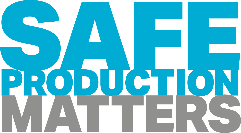 PFE LESSONS LEARNED: Rail Impact to Person
Causal Factors
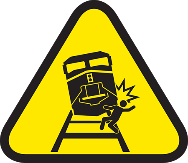 Rail Impact to Person
Locomotive operator and trainee leaned out from the engine stairs while facing away from the direction of travel. 
Clearance from the rail switch lever to the outside of rail cars was minimal.
Incident Overview
Morenci, March 5, 2024

The Industrial Railroad crew was switching out boxcars at the south side of a copper dock. The locomotive operator and a trainee were standing on the engine stairs and leaned out facing away from the direction of travel. While doing so, the operator’s body struck a rail switch guard sign. The operator flipped over the handrail, landing face down on the ground. The operator’s right arm landed on the track and was run over. A Mayday was called, and emergency services were dispatched to the area.
Site Specific Actions
Administrative Control – Re-create a Global Railroad Steering Team to share best practices, standards, and findings amongst all sites. All relevant standard operating procedures, work standards and training records will be reviewed for deficiencies, then corrected. 
Administrative Control – Within 30 days, evaluate the Morenci rail system for unidentified impaired clearance situations (any distance under 30 inches) and high-risk areas (i.e., switches on steep grades).
Engineering Control – Within 60 days, identify impaired distances that can be mitigated by extending switches, lowering switches or clearly marking impaired distances and mapping those switches (i.e., docks and unloading stands). 
Elimination Control – Conduct an assessment as outlined in the Freeport Industrial Railroad Policy section 3.4. Determine alternative means to minimizing or eliminating the need for train ground crews to mount/dismount a train in motion.
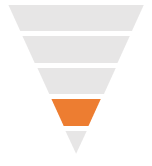 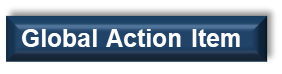 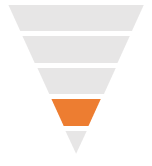 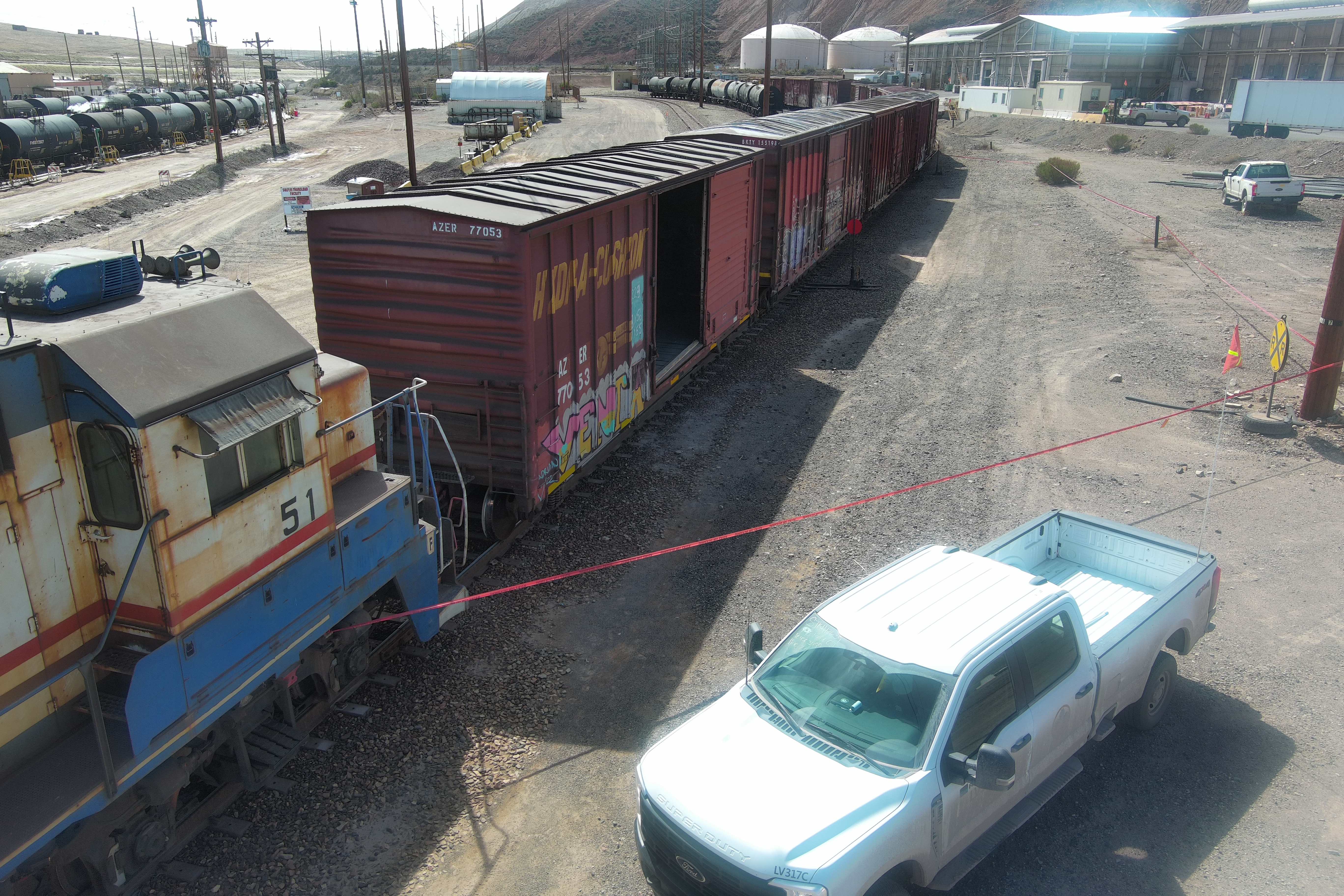 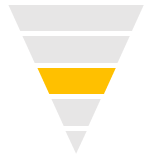 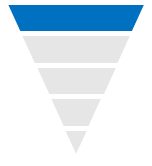 We Champion a Work Environment Where Everyone Goes Home Safely
Steps YOU Can Take to Prevent Repeat Incidents
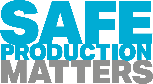 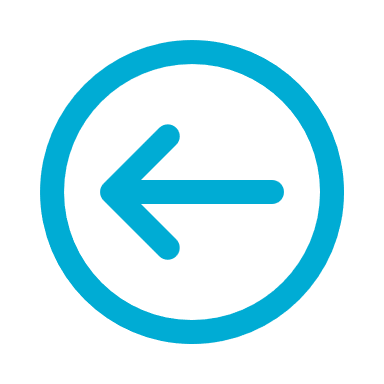 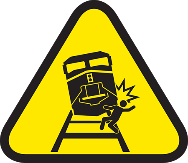 Railroad operators and employees working near railroads
Be aware of the Industrial Rail Policy
Do not ride on train stairs
Complete site assessment to determine alternate means to minimize or eliminate the need for train ground crews to mount/dismount a train in motion
Train crew may only ride on the platform of the leading end of railcars, if necessary to perform duties
Switch personnel may only ride on leading end of railcars for spotting during pushing/shoving operations
Do not work on or around rail or trains unless trained to do so
Rail Impact to Person
Incident Overview
Morenci, March 5, 2024

The Industrial Railroad crew was switching out boxcars at the south side of a copper dock. The locomotive operator and a trainee were standing on the engine stairs and leaned out facing away from the direction of travel. While doing so, the operator’s body struck a rail switch guard sign. The operator flipped over the handrail, landing face down on the ground. The operator’s right arm landed on the track and was run over. A Mayday was called, and emergency services were dispatched to the area.
Morenci Leadership
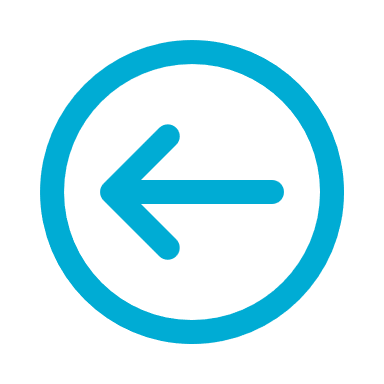 Review and audit critical components of Rail Fatal Risks according to the Industrial Rail Policy and Fatal Risk Management program.
Reinforce execution of policies. Regularly check for understanding and adequate training.
Hold our employees and ourselves accountable when policies aren’t followed.
Ensure that site standard operating procedures are in line with corporate policy requirements
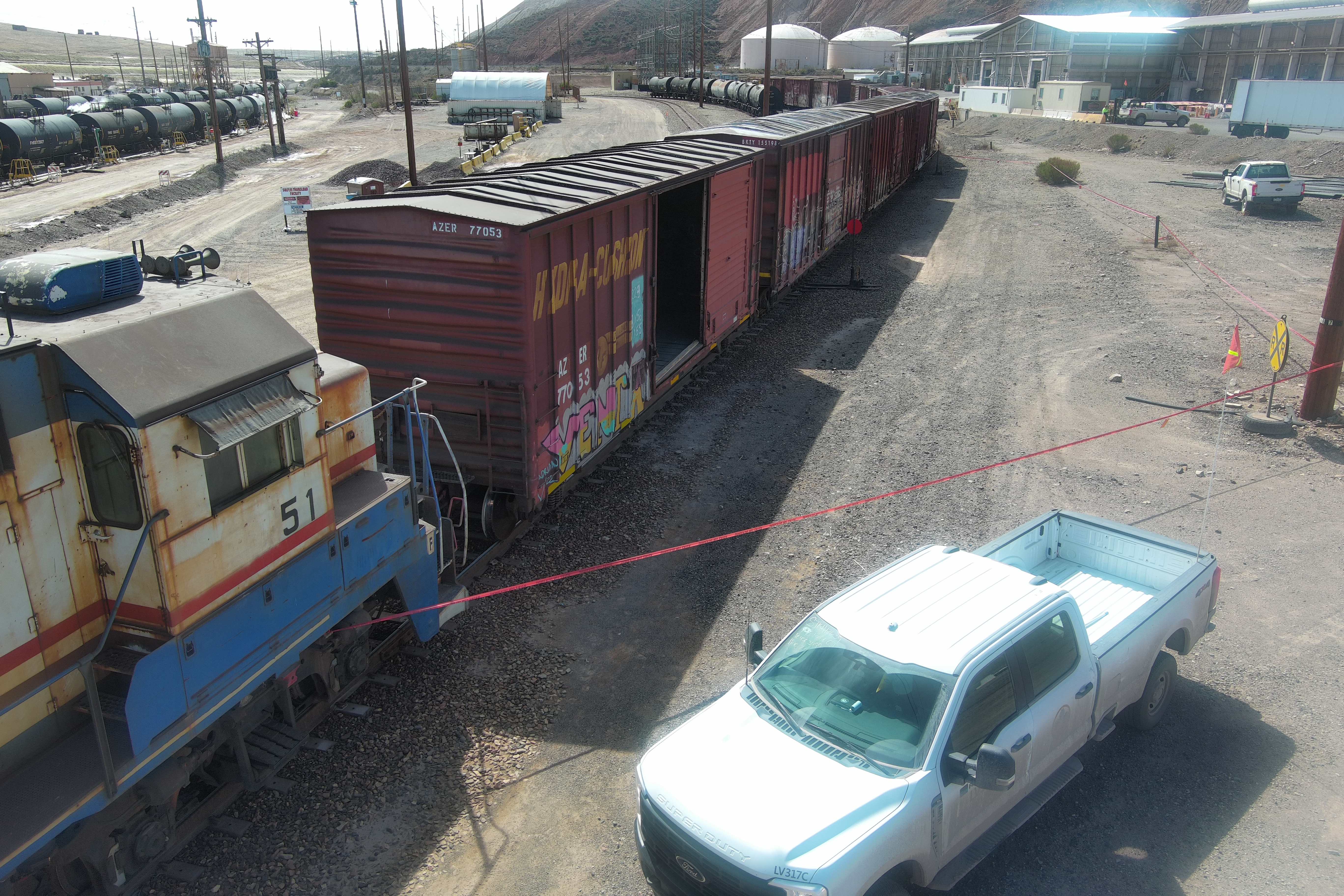 All of Us
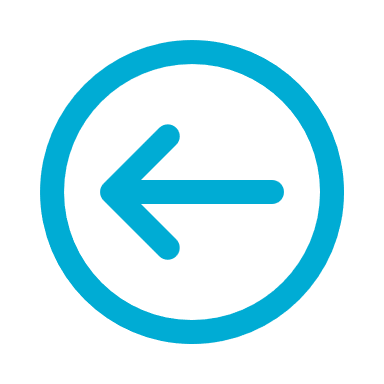 Review field training programs. 
Confirm mentors fully understand policies and procedures. Mentors should reinforce correct behaviors while training in the field.
Utilize knowledge checks to regularly confirm understanding of training.
Utilize stop work obligation when processes or procedures are not being followed, or control improvements are identified.
Turning Our Commitment into Action
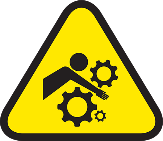 Caught on Drill
Entanglement & Crushing
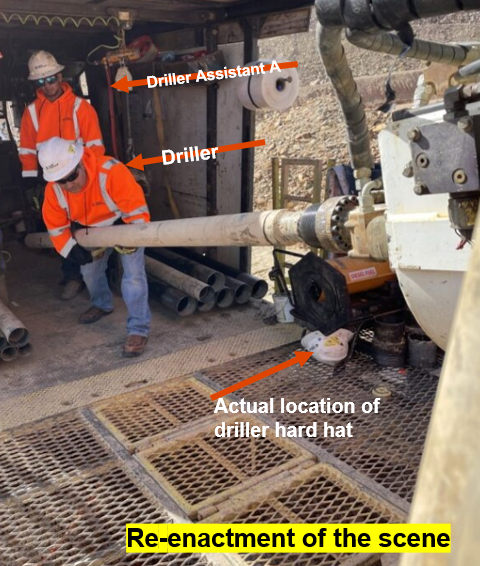 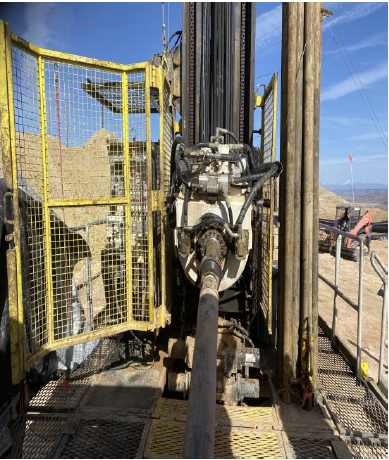 Re-enactment of the scene
Drill head with 4-inch core barrel
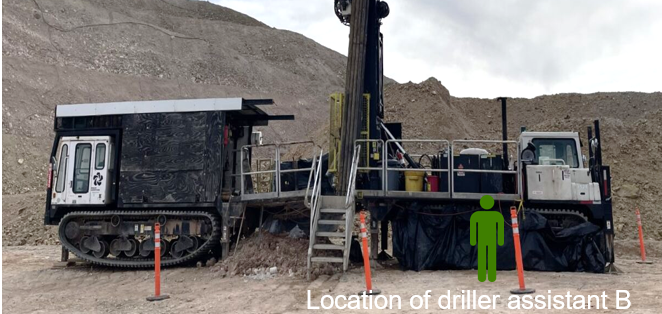 Location of Driller Assistant B
Location of Driller Assistant B
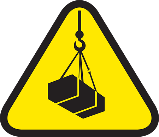 Employee Pinned by Drive
Lifting Operations
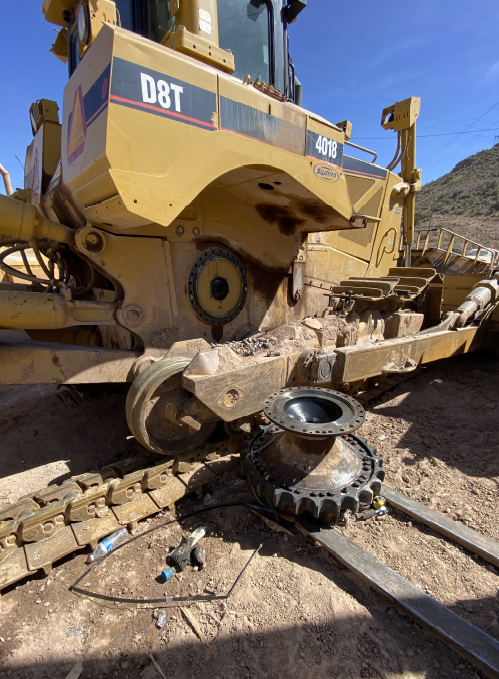 Re-enactment of employee’s leg pinned between final drive and D8
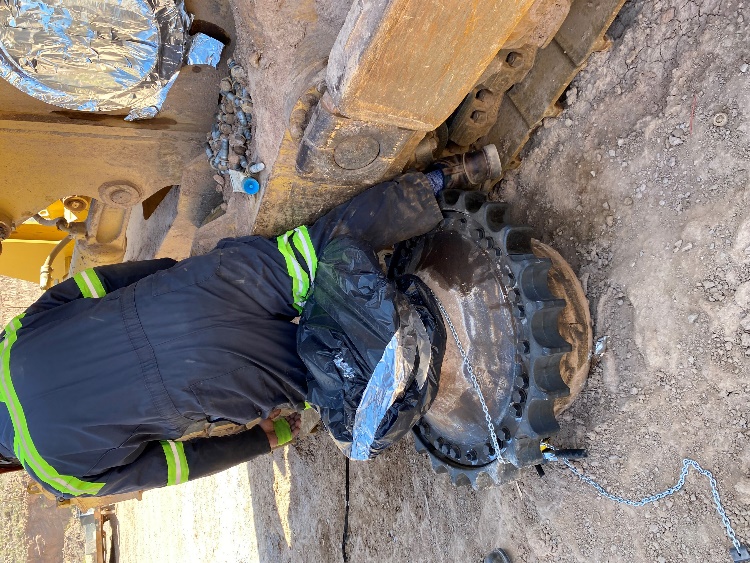 Final resting place of final drive after rotating off the forklift
Agency Shares
March 2024
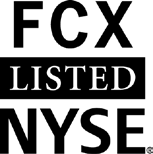 fcx.com
15
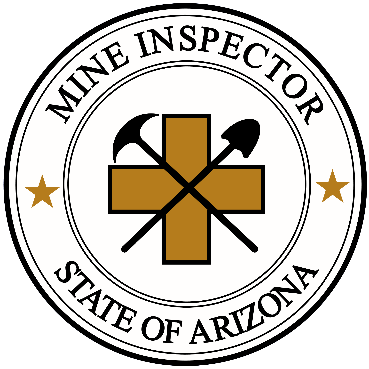 Safety Share
Overexertion in the Workplace

Employees who do physically demanding work may be working too hard and putting themselves at risk of injuries from overexertion. Overexertion injuries are costly because there are so many of them and because they often involve days away from work. Estimates place the total cost to employers at over $10 billion annually. Another important fact about overexertion injuries is that they are preventable. It takes training, policies, procedures, and employee involvement to make an overexertion prevention program work. 

IDENTIFY OVEREXERTION RISKS - Once you have pinpointed the risks, you can modify workstations, job procedures, and the work environment to minimize the risks. Storing heavy items low to avoid excessive reaching and strain; reducing the depth of shelves to reduce overreaching; and modifying the work environment to reduce the need for twisting, bending, and other awkward postures. 
PROVIDE LIFTING AIDS - Manual and powered lifting aids reduce the strain on human bodies and greatly reduce the risk of overexertion in many material handling tasks. Examples would be forklifts. 
PROHIBIT SOLO LIFTING OF HEAVY LOADS - Recommend a 50-pound limit for solo lifting. More than that and employees should be required to get help or use a lifting aid. Lifting or carrying loads that weigh 50 pounds or more increases a person’s risk for a serious back injury. 
INCLUDE LIFTING POLICIES IN JOB DESCRIPTIONS - Include lifting requirements in the job description so that these requirements will be taken into account when hiring new workers. 
REQUIRE FREQUENT SHORT BREAKS - A study conducted by NIOSH indicates that workers who do a lot of lifting should take frequent breaks to relax tired, tense muscles and reduce the risk of injury, particularly back injury. 
PERFORM REGULAR AUDITS - Studies show that frequent and unannounced audits by management and supervisors will greatly reduce safety issues like overexertion. Review audit results with team supervisors and create a “Critical Risk Assessment” document for high-risk jobs and tasks
Resources LINK
MSHA Fatality Alert
MINE FATALITY – On November 13, 2023, a rotating drill steel of a roof bolting machine entangled a miner, causing fatal injuries.
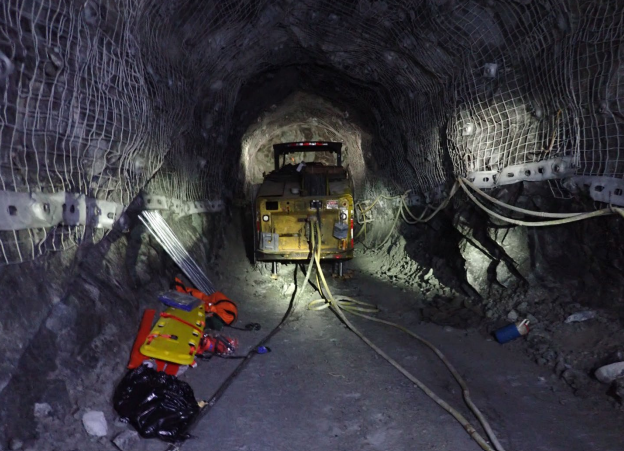 Eliminate hazards and prevent injuries: 
Always follow manufacturer recommendations when conducting maintenance on equipment, including: 
Turn off or de-energize the machine.
Secure the equipment against hazardous motion.
Never touch or hold the drill steel, wrench, or bolt while it is rotating.
Do not wear loose-fitting or bulky clothing when working around any machinery with rotating parts.
PDF LINK
MSHA Fatality Alert
MINE FATALITY – On August 5, 2023, a piece of granite fell, striking two miners, killing one and seriously injuring the other.
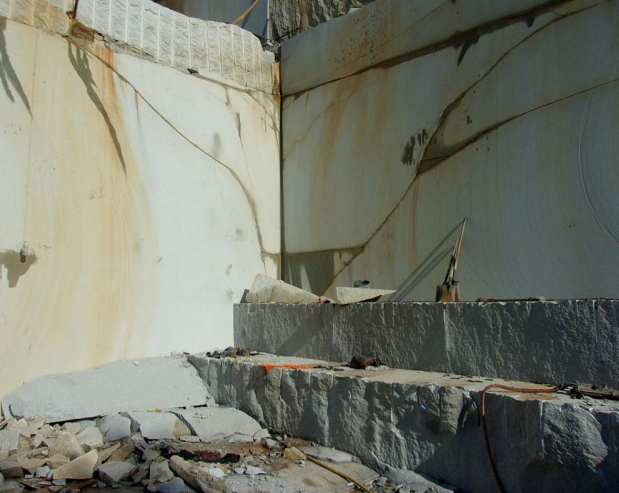 Eliminate hazards and prevent injuries: 
Examine work areas to identify loose ground or unstable conditions before work begins and as conditions change.  Report hazards and do not work in unsafe conditions.
Correct unsafe conditions or barricade areas to prevent access before beginning work.
Consider mining methods that do not require miners to work or travel near the base of a highwall.
PDF LINK
MSHA Fatality Alert
MINE FATALITY – On March 1, 2024, a miner died after a metal slurry pipe struck him. The miner was removing the last bolt connecting two metal slurry pipes when the pipe broke free and swung in his direction.
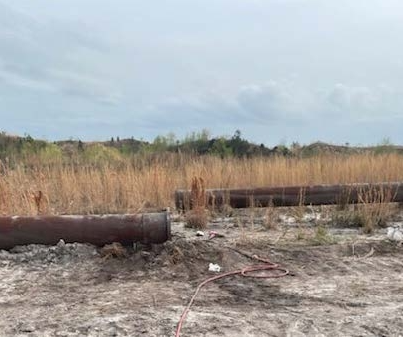 Eliminate hazards and prevent injuries: 
Prevent miners from positioning themselves in a manner that will expose them to hazards while performing a task.
Examine work areas before and during the shift for hazards.
Ensure that blocking material is competent, substantial, and adequate to stabilize the load.
Train miners in safe work procedures and hazard recognition. Monitor personnel routinely to ensure they follow safe work procedures.
PDF LINK
MSHA Fatality Alert
MINE FATALITY – On August 21, 2023 a crusher lid that was being moved into place struck a miner when the rigging broke. The miner died from his injuries on August 23, 2023.
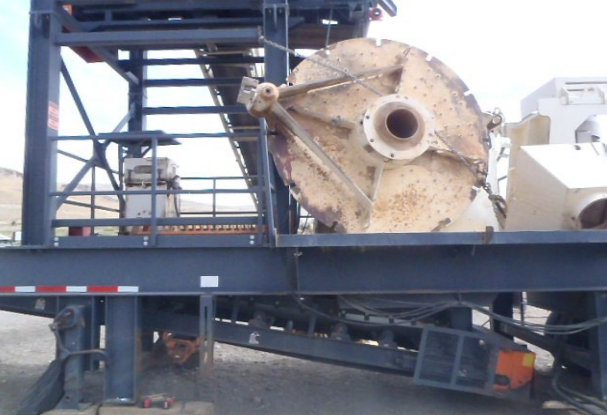 Eliminate hazards and prevent injuries: 
Do not work under suspended loads.
Use properly rated lifting equipment and ensure that the load is well secured.
Attach tag lines to suspended loads to steady or guide the load.
Communicate lift plans to all persons working in the lift zone. Follow manufacturer's recommended work procedures.
PDF LINK
Industry Fatality Alert – Codelco
MINE FATALITY – On March 8, 2024, a haul truck driver was killed after the vehicle caught fire. The driver was unable to evacuate the truck and could not activate the manual fire suppression equipment.
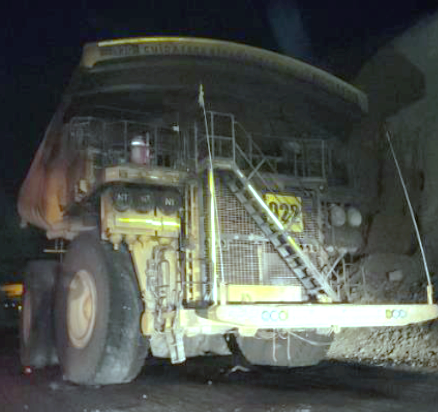 Eliminate hazards and prevent injuries: 
Inspect and maintain fire suppression equipment
Know procedures for fire suppression activation
Perform fire drills on equipment 
Practice equipment evacuations
Check for leaks 
Take equipment out of service if needing repair
Freeport Policy Updates
March 2024
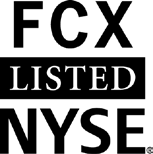 fcx.com
15
Standard Safety Requirements – Main Updates
Hand and Power Tools
Modified tools and in-house fabricated tools must be designed, built and approved by a qualified person.
The intent of this requirement is to ensure tools are designed and built safely and not cause harm as a result of a design flaw or incorrect use in the field.
A qualified person by definition is one who, by possession of a recognized degree, certificate or professional standing or who by knowledge, training, and experience, has successfully demonstrated the ability to solve or resolve problems relating to the subject matter, the work or the project.
Bullet added references methods to prevent injury from fly metal associated with hammers and tracked equipment
Fly Metal Risks
Hammers 4lbs(1.81kg) and larger must be soft blow hammers that have a hardness rating of 30HRC or below. Soft blow hammers are made of materials such as soft steel, brass, bronze, copper, lead, nylon, plastic, rubber or urethane.
Employees impacting on hardened steels shall wear body protection consisting of leather or kevlar (i.e., Hexarmor) on their legs, arms, neck and if applicable have shields in place for employee passing through the area. Removal of employees in the area is suffice. Establish Maintenance plan for tracked equipment shoes and other wear components to reduce likelihood of fly metal. Employees should avoid line of fire areas for potential fly metal while working near moving tracked equipment (i.e., shovels, dozers, track-hoes, stackers). “
26
Contractor HS&E Manual - Update
Published on the Public Portal Home | Freeport-McMoRan Public Portal (fmi.com)

FCX Contractor Health Safety and Environmental Manual



Changes / updates summary posted on Liability Management Site
Communication - Contractor HSE Manual Changes Mar 2024 final v2.docx (live.com)
27
Freeport Public Portal
Liability Management  Information
New HSEP Addendum Template
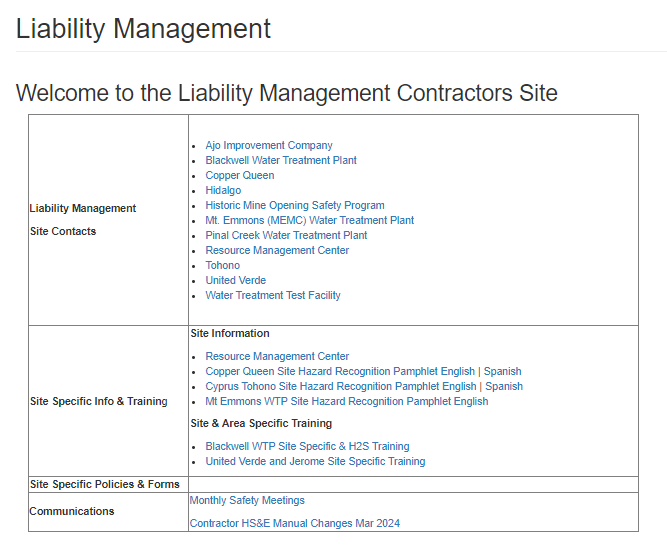 HS&E Policies and 
Contractor HSE Manual
CHSE Manual Changes Summary
28
GSC Updates
29
Environmental Updates
30
2024 Monthly Meeting Facilitators
Jill Schultz retiring April 30th.  H&S questions should be addressed to Mitch Kruger, Director H&S at mkruger@fmi.com or 602-689-4823.
31
Questions
GSC:  
Sam White	swhite2@fmi.com
Sean Byro	sbyro@fmi.com
Emma Kurneta	Ekurneta@fmi.com

H&S:
Jill Schultz	jschultz@fmi.com

Environmental:
Bill Grief	wgrief@fmi.com
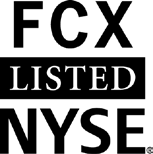 fcx.com
15
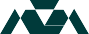 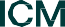 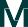 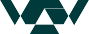